Ethos
Ethos op een rijtje
Ethos: de persoonlijkheid van de spreker (in klassieke tijden bij voorkeur eerlijk, deugdzaam, betrouwbaar)
Ethos kun je creëren: door wat je zegt, door hoe je overkomt, door je daden.
Het publiek bepaalt je ethos: op basis van wat ze al van je weten, op basis van wat je nu zegt/doet.
Je kunt ethos van je tegenstander beschadigen om er zelf sterker uit te komen.
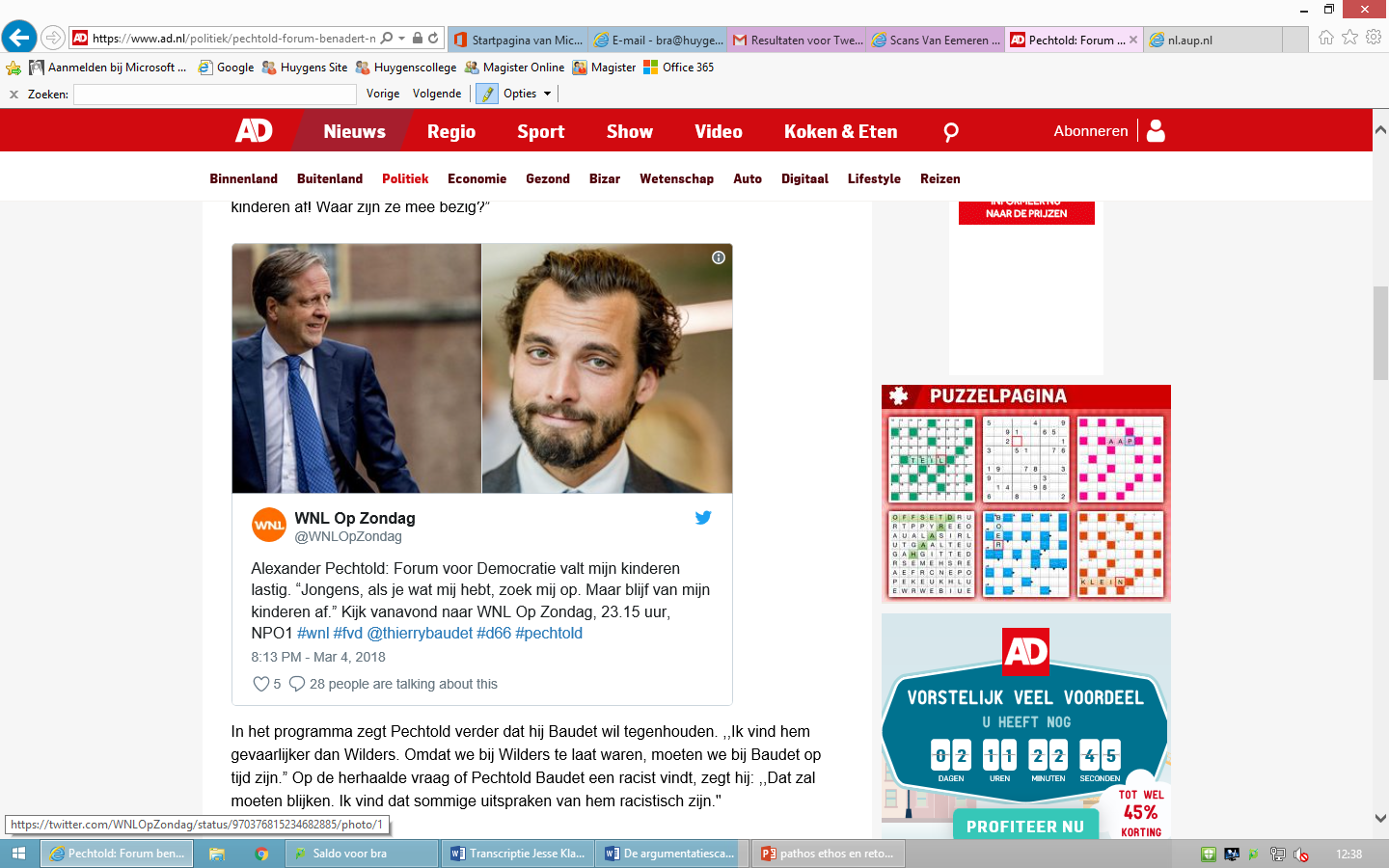 De kinderen van D66-leider Alexander Pechtold, die anoniem op internet zitten, zijn desondanks online benaderd door Forum voor Democratie van Thierry Baudet. Dat zegt Pechtold vanavond bij het televisieprogramma WNL op Zondag. (4 maart 2018)
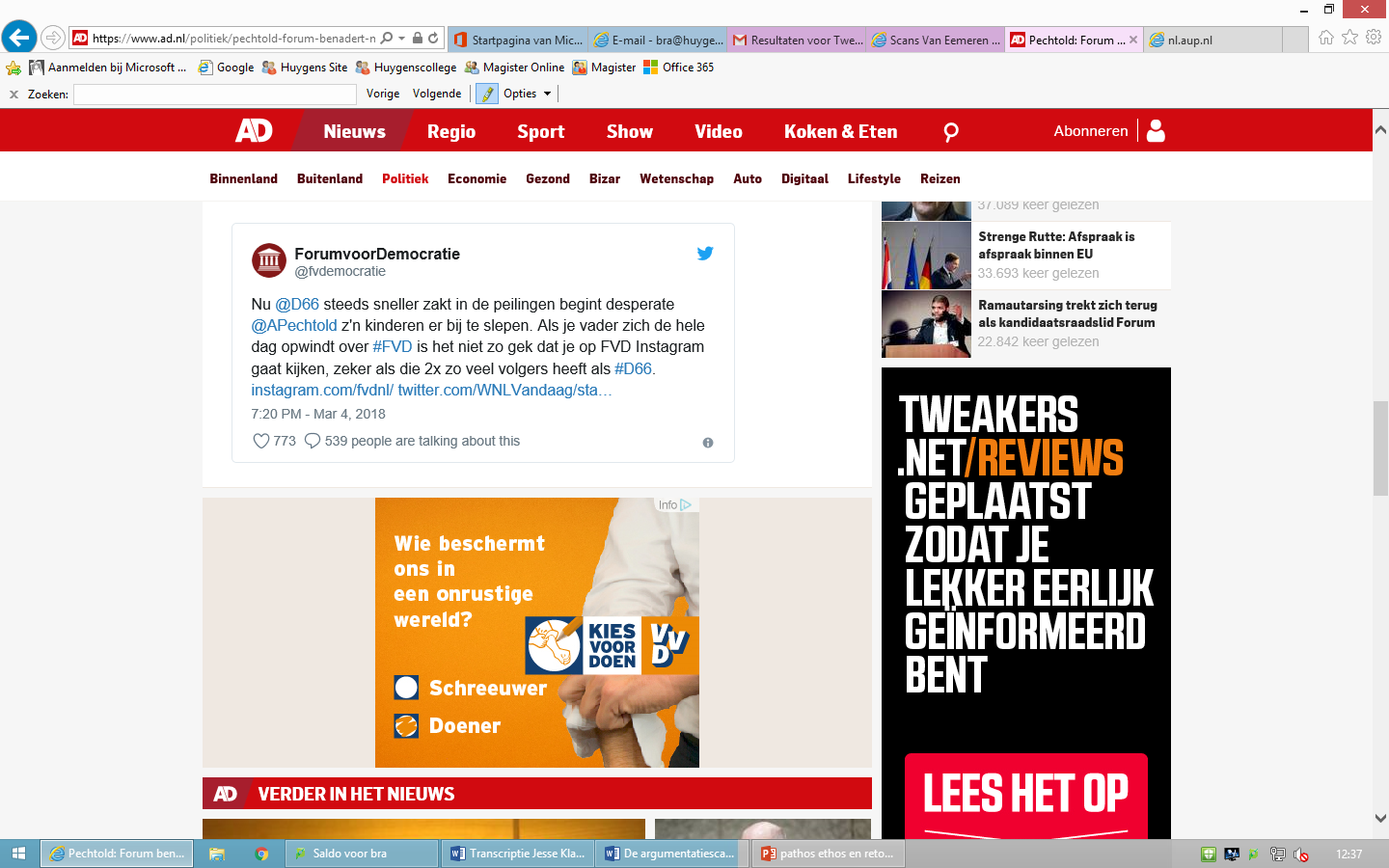 Ethos in de praktijk
Thierry Baudet over minister Ollongren
Klaver en Derksen bij Eva Jinek (start bij 6.07)